Conférence d’ouvertureRétablissement et citoyenneté : de l’espoir à l’action
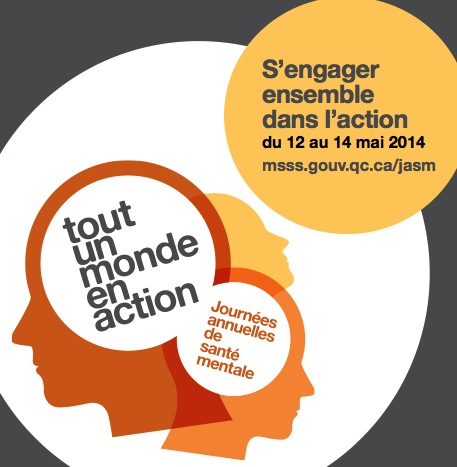 Janet Stewart
Catherine Briand
Lise Labonté
Rétablissement et citoyenneté : de l’espoir à l’action
Journée annuelle de santé mentale
14 mai 2014

Présentation d’ouverture de Janet Stewart
pair-aidante au CSSS de La Montagne, assistante de recherche à l’Université McGill
Une Histoire de rétablissement
Ce qui m'a motivée, petit à petit, à croître à nouveau
L'espoir
Voir mon potentiel
Avoir des vraies opportunités de travail et autre
La formation Pair Aidant Réseau
La recherche en santé mentale
Des nouvelles approches dans les soins
Identité
Après 5 ans en délire, quelques mois en itinérance, je ne me reconnaissais plus, j’étais devenue un être inconnu.
Je me retrouvais graduellement dans des activités, dans des relations et dans la re-découverte de mes croyances.
Un sens dans la vie
Les besoins criants chez les personnes vivant avec des troubles mentaux sévères ont réveillé ma sensibilité envers la justice sociale, j'en étais un exemple.
Réseau social
Je fuyais le contact social, les gens me semblaient étranges et loin de ma réalité.
Je me forcais, avec l'aide d'une amie, à m'insérer dans des réunions sociales, et après un an ou deux, j‘y ai pris goût.
Le pouvoir d'agir
La redécouverte de mes capacités et la confiance
La réussite dans mes buts réalistes
La sortie de la pauvreté par le biais d'un emploi
CHIME
Connectedness, Hope, Identity, Meaning, Empowerment
Il y a synergisme entre tous ces aspects.



M Slade, J Williams, V Bird et al. 2012. Recovery Grows Up Journal of Mental Health 21(2): 99-104
Implication des utilisateurs de services
Formation des professionnels de santé mentale
Présence rémunérée dans les services et dans la gestion 
La recherche dirigée par les utilisateurs de services en santé mentale
La sensibilisation du grand public sur le rétablissement en santé mentale
Merci!